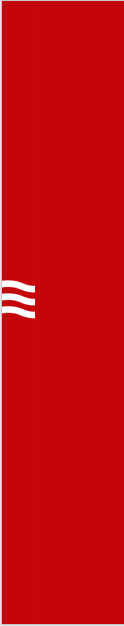 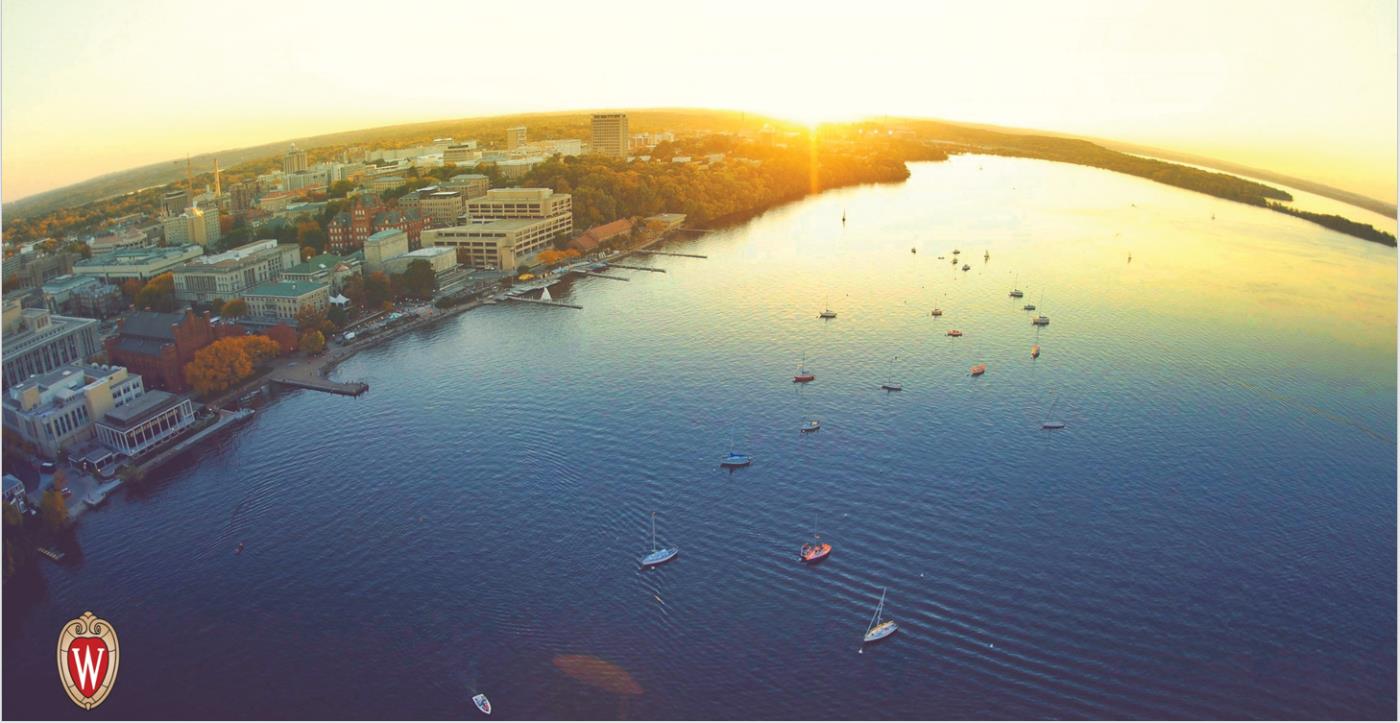 UW-Extension and WI Literacy Organization : Working Together for Digital Equity
February 24, 2022
Gail Huycke, Professor
Christopher Stark, Associate Professor
Community Development Institute
Division of Extension
University of Wisconsin-Madison
UW-Extension and WI Literacy Organization: Working Together for Digital Equity
The 3A’s of Broadband: Access, Affordability and Adoption  

Of these 3 A’s the majority of our time to date has been focused on: Access

Spending more time on Affordability and Adoption
What do we mean by Access?
High-speed internet access 
Infrastructure deployment:
Cable
Fiber optic*
Wireless
Satellite 
DSL

FCC defines high speed broadband as 25 Mbps down and 3 Mbps up 
But emphasis is now on 100 Mbps/100 Mbpsx
What do we mean by Affordability?
At what price can low to moderate income people afford internet service?  What is Sustainable? 

The non-profit Everyone On has surveyed LMI households (only households under $50K per year were surveyed:  

40% cannot afford to pay anything for internet 
22% can pay $25 per month
38% can pay in the range of $55-$70 per month
Affordable Connectivity Program
Am I eligible?  

You can get ACP if your income is 200% or less than the Federal Poverty Guidelines. The guideline is based on your household size and state.
https://acpbenefit.org/do-i-qualify/

(Formerly the Emergency Broadband Benefit, now ACP  ($14 billion))
Affordable Connectivity Program
“The benefit provides a discount of up to $30 per month toward internet service for eligible households and up to $75 per month for households on qualifying Tribal lands – if the provider participates.  

Eligible households can receive a one-time discount of up to $100 to purchase a laptop, desktop computer, or tablet from participating providers if they contribute more than $10 and less than $50 toward the purchase price.”

https://acpbenefit.org/
Adoption
Broadband adoption is daily access to the Internet:

at speeds, quality and capacity necessary to accomplish common tasks,
with the digital skills necessary to participate online, and
on a personal device and secure convenient network.


Source: National Digital Inclusion Alliance
Barriers to Broadband Adoption
No Access or limited reliability 
Costs
Lack of digital devices 
Lack of digital skills to use those digital devices
Fear of unknown and cyber security concerns
Lack of desire to learn or utilize the internet 

This list is not comprehensive
Motivational Factors to Learn Digital Skills
Staying connected to friends and family 
Ability to remain independent
Employment
Access to health care
Apply for benefits – unemployment, veteran’s, etc. 
Online shopping
Education 
Banking 
Entertainment – Netflix, online articles, games, research, planning vacation
How Specifically Can Wisconsin Literacy and UW-Extension Best Partner to Develop Digital Literacy?
Help people develop partnerships 
Identify curriculum to teach digital skills 
Help identify tutors
Teach digital skills
Identify resources (for facilities, equipment, etc.)
Potential Partners in YOUR Community
Where is the greatest need in your community? 
Who do clients already have trust relationships with?
Who else would benefit in your community from working on this issue? 
Look for the win-win relationships? 
Who gains customers?  
Who gains workers?
Who gains support?
Trusted Partners in YOUR Community
Libraries - #1 most trusted 
Economic/workforce development groups 
Churches 
Schools 
Senior Centers 
Health care providers
Housing centers  
Financial Institutions
Internet service providers 
Businesses
Potential Regional Partners
Economic development organizations 
Department of Public Instruction 
Department of Workforce Development 
Foundations
Non-profits (Digital Bridge, Everyone On, etc. Wisconsin Mujer)  
Wisconsin Hospital Association
WSTA – Wisconsin State Telecommunications Association
Regional  Economic Development Organizations
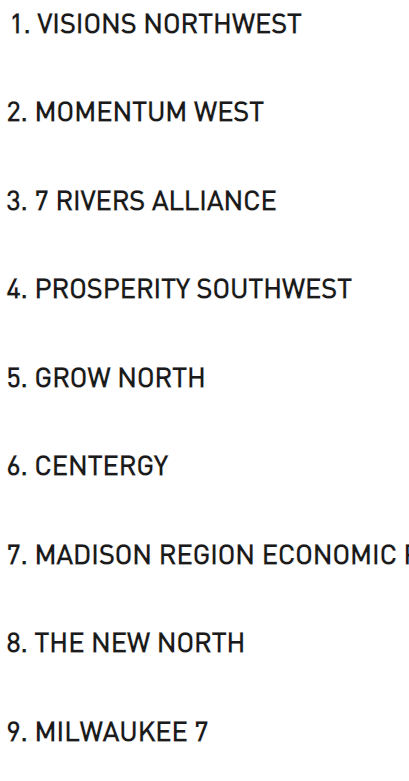 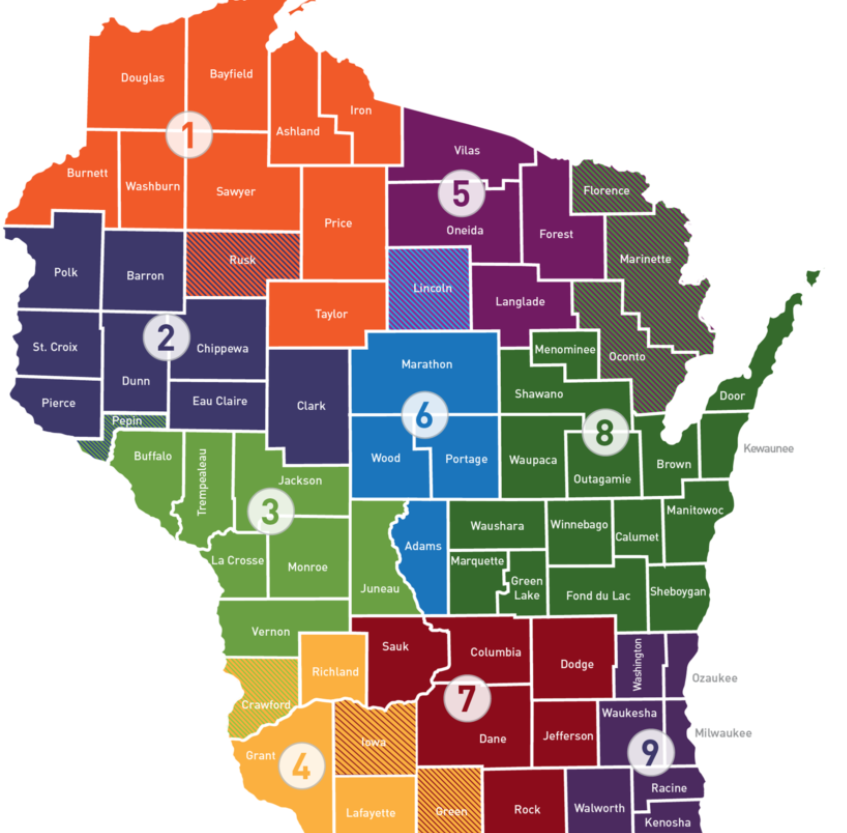 Governor’s Task Force on Broadband
“Advise the Governor and Wisconsin State Legislature on broadband actions and policy, including strategies for successfully expanding high speed internet access to every residence, business and institution in the state: initiatives for digital inclusion; and pathways to unlocking and optimizing the benefits of statewide, affordable access to all communities in Wisconsin” https://psc.wi.gov/Documents/broadband/2021%20Governors%20Task%20Force%20on%20Broadband%20Access.pdf
Governor’s Task Force Recommendations
Access
Hybrid models, increased permitting coordination, increased funding, increased data collection 
Affordability
Increase consumer protections, establish Internet Assistance Program,
Adoption
Establish Statewide digital equity fund (nonprofit operated), develop and fund digital navigator program, understand reason for none adoption
Governor’s Task Force 2022 Emphasis
Active Network Building and Community Alignment
Local –communities, counties, anchor institutions, business, organization, internet providers, end users
Regional – economic development, anchor institutions, Internet Providers, Organizations, etc.
Statewide – State Agencies,  State Associations, Philanthropic Foundations, etc.
Wisconsin Digital Equity and Inclusion Stakeholder's Group
The Wisconsin Digital Equity and Inclusion Stakeholder Group’s purpose is to grow and strengthen the digital inclusion ecosystem in Wisconsin and develop and inform Wisconsin’s Digital Equity and Inclusion Plan 

A Digital Inclusion Ecosystem is a combination of programs and policies that meet a geographic community’s unique and diverse needs. Coordinating entities work together in an ecosystem to address all aspects of the digital divide, including affordable broadband, devices, and skills
Digital Literacy Curriculum
Need to be flexible 

Content is based on audience – menu of things to choose from 

Need a “hook” to attract the audience. Signing up for the ACP? 

Keep formal sessions short with limited concepts
Tutors and Teaching
Tutors can come from a variety of sources
Lessons need to be short 
Hands on experience is essential
Individualized training and practice is essential
Participants benefit from written support materials (cheat sheets) 
Homework supports lessons learned 
Participants need an avenue for additional support
Additional Resources and Questions
Gail Huycke, Professor
gail.huycke@wisc.edu
Community Development Institute
Division of Extension
University of Wisconsin-Madison
Christopher Stark, Associate Professor
christopher.stark@wisc.edu
Community Development Institute
Division of Extension
University of Wisconsin-Madison
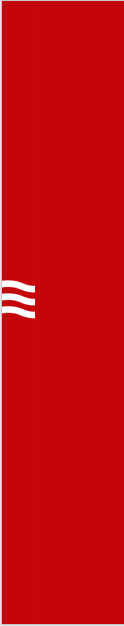 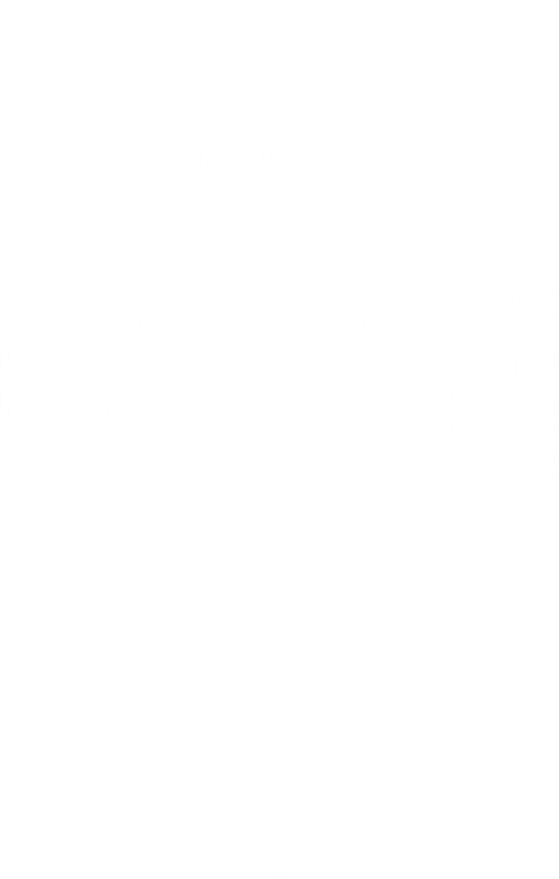 Community Development Institute
Division of Extension
University of Wisconsin-Madison
Today’s meeting was made possible by a grant from the 
United States Department of Commerce Economic Development Administration
 in support of the
Economic Development Administration University Center 
at the
Community Development Institute
Division of Extension
University of Wisconsin-Madison.

Any opinions, findings, conclusions or recommendations are those of the presenters
 and do not necessarily reflect the views of the 
U.S. Department of Commerce Economic Development Administration
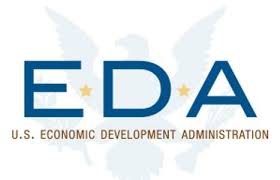